Флаг Астрахани







 Флаг Астраханской области представляет собой прямоугольное полотнище голубого цвета, посредине флага расположена золотая корона, состоящая из обруча с тремя видимыми листовидными зубцами и золотой митры, скрепленной пятью видимыми дугами, украшенными жемчугом, с зеленой подкладкой. Митра увенчана золотым шариком с крестом.  Под короной серебряный с золотой рукоятью восточный меч остриём вправо.
Герб
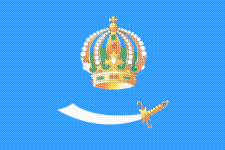 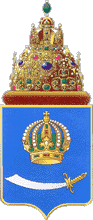 Гимн Астрахани
ГОРОД МОЙ, ТЫ НАД ВОЛГОЙ ГЛАВОЮ ВОЗНЕССЯ ЗЛАТОЮ,
 СТЕН КРЕМЛЕВСКИХ ТВОИХ ВОЗВЫШАЕТСЯ МОЩЬ И ОПЛОТ, 
 ТЫ СТОИШЬ ВЕЛИЧАВО НАД РУССКОЙ ВЕЛИКОЙ РЕКОЮ, 
 И НАРОД О ТЕБЕ СВОИ ЛУЧШИЕ ПЕСНИ ПОЕТ.
 
ПРИПЕВ:
 ЗЛАТЫЕ КУПОЛА, КРЕМЛЯ КОЛОКОЛА,
 СЛЫШНЫ ИЗ СЕРДЦА ГОРОДА ДО ДАЛЬНЕГО СЕЛА,
 И ЗВУКАМИ ПОЛНА, НЕСЕТ ИХ ВДАЛЬ ВОЛНА 
 И В ЭТОМ ВСЯ ТЫ АСТРАХАНЬ, РОДИМАЯ ЗЕМЛЯ.
 
 
ЗА СТОЛЕТЬЯ ТЕБЯ НЕ СЛОМИЛИ НИ ПУШКИ, НИ СТРЕЛЫ,
 И НЕ СМОГ ТЕБЯ ВРАГ ПОЛОНИТЬ ДАЖЕ ЖИЗНИ ЦЕНОЙ, 
 КОЛОКОЛЬНЫМИ ЗВОНАМИ ВОЛЬНОЕ СЕРДЦЕ ЛЕТЕЛО, 
 СИЛОЙ РУССКОГО ДУХА НАД НАШЕЙ СВЯТОЮ ЗЕМЛЕЙ.
  
ПРИПЕВ.
 ПУСТЬ ПРОХОДЯТ СТОЛЕТЬЯ, НО БУДЕТ ПО-ПРЕЖНЕМУ ЛИТЬСЯ,
 МИРНЫЙ ЗВОН КОЛОКОЛЬНЫЙ НАД ВОЛГОЮ НАШЕЙ РЕКОЙ,
 ПОКОЛЕНЬЯ СМЕНЯЮТСЯ, И НЕ УСТАНЕТ ГОРДИТЬСЯ,
 НАШ НАРОД СВОИМ ГОРОДОМ, СВЕТЛОЙ ЕГО КРАСОТОЙ.
ПРИПЕВ. 2 раза. 
ТЫ РОДНАЯ ЗЕМЛЯ,
 НАША АСТРАХАНЬ!
Исай Исакович
       Пиндрус
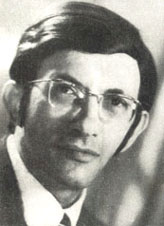 Государственное устройство
Государственную власть в Астраханской области осуществляют Губернатор Астраханской области и возглавляемая им Администрация Астраханской области,  Государственная Дума Астраханской области
Высшим должностным лицом Астраханкой области является Губернатор, избираемый всенародным голосованием сроком на 4 года. При нем создан высший исполнительный орган государственной власти - Администрация области.
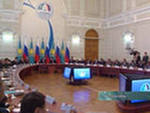